Проект по театральной деятельности в старшей группе«Театр и дети»
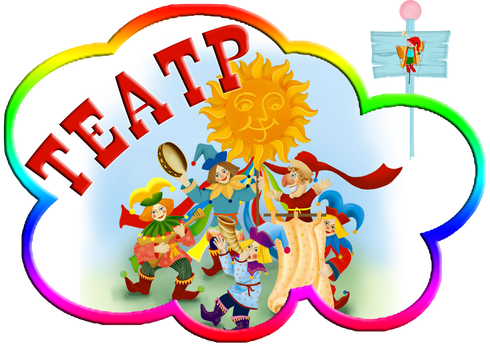 Подготовила:Камышникова Л. Н.воспитатели МБДОУ 
детского сада № 36 общеразвивающего вида
г. Голицыно 2019 г.
Продолжительность проекта: с 18.02.2019г. по 31.05.2019г.Тип проекта: информационно-творческий, познавательно - игровой.Участники проекта: воспитатели, дети, родители.Возраст детей:  5-6  лет, старшая группа.
Актуальность проекта
С помощью театрализованной деятельности дети знакомятся с окружающим миром во всем его многообразии через образы, краски, звуки, а поставленные вопросы заставляют детей думать, анализировать, делать выводы и обобщения. 
В процессе игры, слушанья, просмотра произведений активизируется словарь ребенка, совершенствуется звуковая культура речи и ее интонационный строй, проявляется творчество ребенка, накапливается опыт разнообразных переживаний. Артистические способности детей развиваются от выступления к выступлению. 
Театрализованная деятельность способствует гармоничному развитию дошкольников. Их жизнь в детском саду становится интереснее, содержательнее, наполненной яркими впечатлениями, радостью творчества.
Цель проекта
1.Расширять представления детей о театре, его видах, атрибутах, костюмах, декорациях, о людях которые работают в театре, об актёрах; показать значимость и необходимость каждой профессии в театре.
2. Вызвать у детей интерес к театру, желание участвовать в театральной деятельности; 
3.Содействовать развитию творческой активности детей, эмоциональности и выразительности в речи и движениях. 
4.Создавать условия для организации совместной театральной деятельности детей и взрослых, направленные на сближения детей, родителей и педагогов ДОУ. 
5. Формировать в ДОУ художественно-эстетическую творчески развивающую предметную среду. 
6. Учить детей налаживать и регулировать контакты в совместной и самостоятельной деятельности.
Задачи проекта
1. Пробуждать интерес к театру у детей.
2. Развивать эмоциональность и выразительность речи у детей.
3. Создавать условия для передачи детьми своих эмоций, чувств, желаний и взглядов, как в обычном разговоре, так и публично. Привить детям первичные навыки в области театрального искусства (использование мимики, жестов, голоса, кукловождения).
4. Знакомить детей с многообразием окружающего мира через образы, краски, звуки, музыку.
5. Развивать артистические способности детей через театрализованную игру.
6. Пробудить интерес детей и родителей к театру. Заинтересовать родителей в приобретении, изготовлении разных видов театра и дать сведения о способах обыгрывания дома с детьми.
7. Дать сведения родителям о способах обыгрывания дома с детьми.
Методы и приёмы- творческая деятельность (игровое творчество, песенное, танцевальное, импровизация на детских музыкальных инструментах); - игры-драматизации; - упражнения по дикции; - игры-превращения; - упражнения на развитие мимики, детской пластики элементы искусства пантомимы;- театральные этюды; - чтение и обыгрывание сказок.
Использование разнообразных средств
театральные уголки в группах, 
разнообразные виды театров, 
костюмы, 
декорации, 
детские музыкальные инструменты,
 наглядные иллюстрации сказок.
Ожидаемый результат
Для детей:1. Повышенный интерес к театру и театрализованным играм.2. После просмотра спектакля должны уметь оценить игру актёра (актёров, используемые средства художественной выразительности и элементы художественного оформления постановки).3. Иметь в творческом опыте несколько ролей, сыгранных в спектаклях вдетском саду и домашнем театре; оформлять свой спектакль, используясамые разнообразные материалы (атрибуты, подручный материал, поделки).
Для родителей:1. Получение консультаций по вопросам театрализованной деятельности для детей старшего дошкольного возраста.2. Укрепление связей между детским садом и семьёй.
Для воспитателей:1. Повышение знаний в театрализованной деятельности с использованием художественной литературы для детей дошкольного возраста.2. Улучшение отношений между детьми.3. Укрепление связи с родителями.
Подготовительный этап
Чтение художественной  литературы с детьми.
Беседы с детьми.
Составление плана работы.
Разработка рекомендаций для родителей.
Совместное создание педагогом с родителями и детьми театрального уголка в группе:
- пальчиковый театр;
- настольный театр;
- кукольный театр;
- ложковый театр.
Создание картотек театрализованных игр, пальчиковых игр, артикуляционной гимнастики, физминуток.
Подготовка планов-конспектов театрализованной деятельности и театрализованных игр, спектаклей, сюжетно-ролевых игр, занятий с элементами театрализации.
Основной этап
Просмотр детских спектаклей
Оформление стенда рекомендации для родителей: «Театр в жизни ребенка»;
        «Играйте вместе с детьми»; «Роль художественной литературы в развитии речи детей»
Сюжетно-ролевые игры с детьми
Пальчиковый театр
Игры на выражение эмоций 
Чтение народных сказок
Игры на развитие мимики
Просмотр слайдов о театрах
Инсценировки и театрализации на тему «Сказки» 
Разучивание и инсценировка стихотворений
Дыхательная , артикуляционная и пальчиковая гимнастика
Упражнения на развитие мелкой моторики.
Заключительный этап
Подведение итогов проекта. 
Анализ результатов работы. 
В ходе реализации проекта: 
Речь детей более развита (обогащен словарь, сформировано умение строить предложения, произношение более правильное и четкое) ; 
 Детьми освоены первичные навыки в области театрального искусства: использование мимики, жестов, голоса, кукловождение;
 Дети проявляют устойчивый интерес к музыкально-театральному искусству.
 Они овладели необходимыми элементарными знаниями, умениями и навыками юного актера 
 Родители и дети познакомились с историей театра, его видами, способами изготовления и обыгрывания.
 Возросло желание родителей заниматься театральной деятельностью дома с детьми, посещать театр .
 Многие родители приобрели и изготовили для домашнего использования театры .
 Увлечённое использование театрального центра детьми в группе в самостоятельной деятельности и хорошие показатели «актёрского мастерства» для детей 5-6 лет.
Практическая значимость проекта
Для детей: - активизация желания и умения самостоятельно творить, переживая радость творчества. 
Для родителей: - проявление творческих способностей в разных областях; – установление партнёрских отношений с ребёнком. 
Для педагогов: - повышение профессионального мастерства, самообразование.
Вывод
В театральной деятельности ребенок раскрепощается, передает свои творческие замыслы, получает удовлетворение от деятельности. 
Театрализованная деятельность способствует раскрытию личности ребенка, его индивидуальности, творческого потенциала. 
У ребенка появляется возможность выразить свои чувства, переживания, эмоции, разрешить свои внутренние конфликты. 
Реализация проекта позволила сделать жизнь детей интересной и содержательной, наполненной яркими впечатлениями, интересными делами, радостью творчества.
Спасибо за внимание.